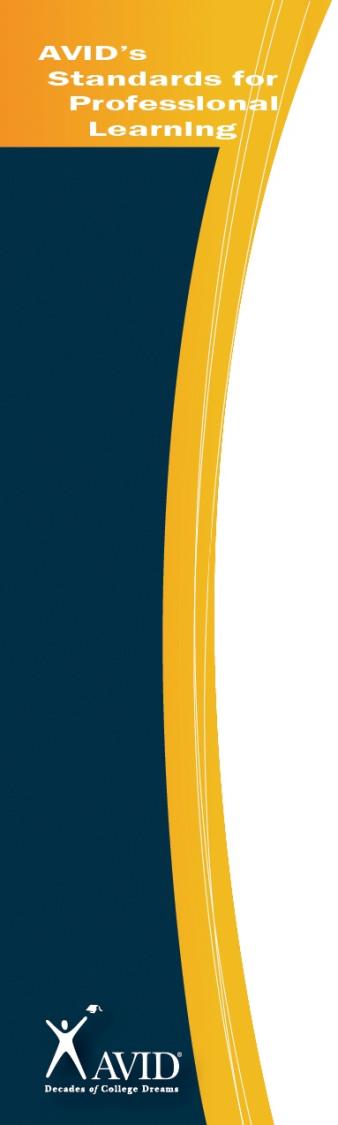 Norms
Ask questions
Engage fully
Integrate new information
Open your mind to diverse views
Utilize what you learn
Used with permission of Learning Forward, www.learningforward.org.  All rights reserved.
What Is AVID?
…A structured college preparatory system working directly with schools and districts
…A direct support structure for first-generation college-goers, grades 4-16
…A schoolwide approach to curriculum and rigor
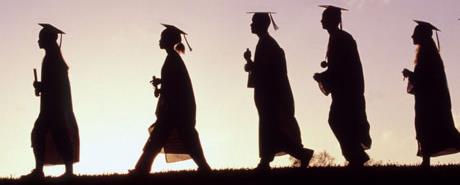 8
The AVID Elective Student Profile
Has academic potential:
Average to high test scores
2.0-3.5 GPA 
College potential with support
Desire and determination
The AVID Elective Student Profile
Meets one or more of the following criteria:
First to attend college
Historically underserved in four-year colleges
Low income
Special circumstances
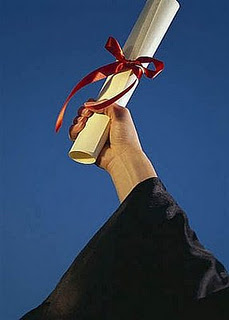 A Sample Week in the AVID Elective:
Daily or Block Schedule
A Sample Week in the AVID Elective
Curriculum:
Writing 
College and Careers
Strategies for Success
Critical Reading
Tutorials:
Collaborative Study Groups
Writing Groups
Socratic Seminars
WICOR: Writing
Writing process (prewrite to final draft)
Respond, revise
Edit, final draft
Cornell notes
Quickwrites
Learning logs, journals
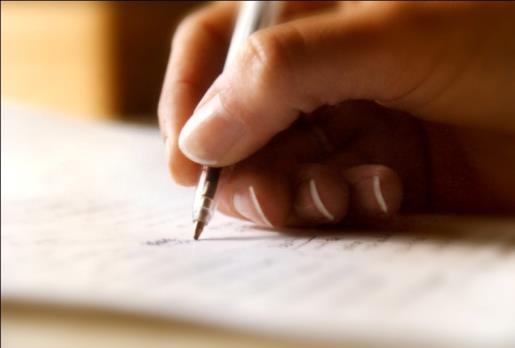 WICOR: Inquiry
Skilled questioning
Socratic Seminars
Quickwrites/discussions
Critical thinking activities
Writing questions
Open-minded activities
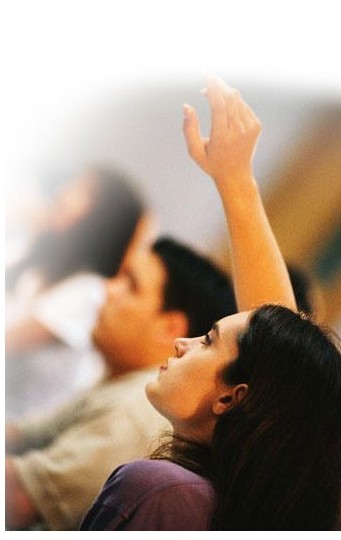 WICOR: Collaboration
Group projects
Response/edit/revision groups
Collaboration activities
Tutorials
Study groups
Jigsaw activities
Read-arounds
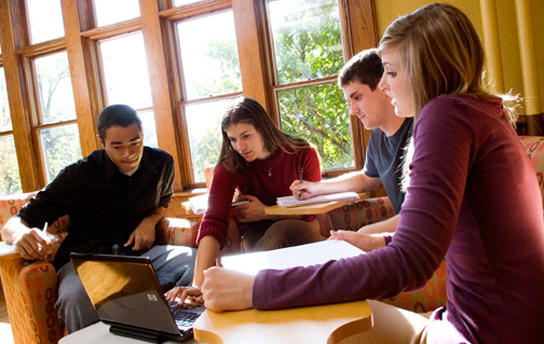 WICOR: Organization
Tools	
Binders
Calendars, planners, agendas
Graphic organizers
Methods
Focused note-taking system
Tutorials, study groups
Project planning, SMART goals
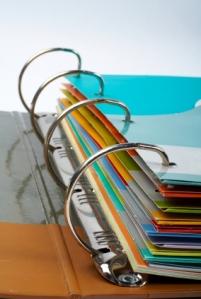 WICOR: Reading
SQ5R (Survey, Question, Read, Record, Recite, Review, Reflect)
KWL (What I Know; What I Want to Learn; What I Learned)
Reciprocal teaching
“Think-alouds”
Text structure
Critical reading
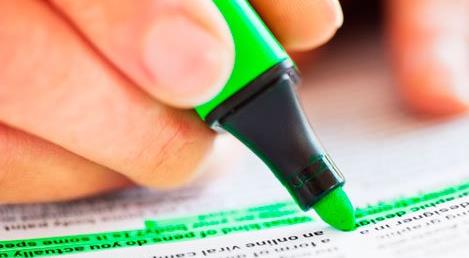 Jennifer’s Tutorial Video
Pg. 7-8
The Tutorial Process
Why do we do Socratic tutorials in AVID?

To prepare AVID students for success in their current classes, as well as building the skills necessary to be ready for college.
Binder Briefing (Highly successful people are organized.)
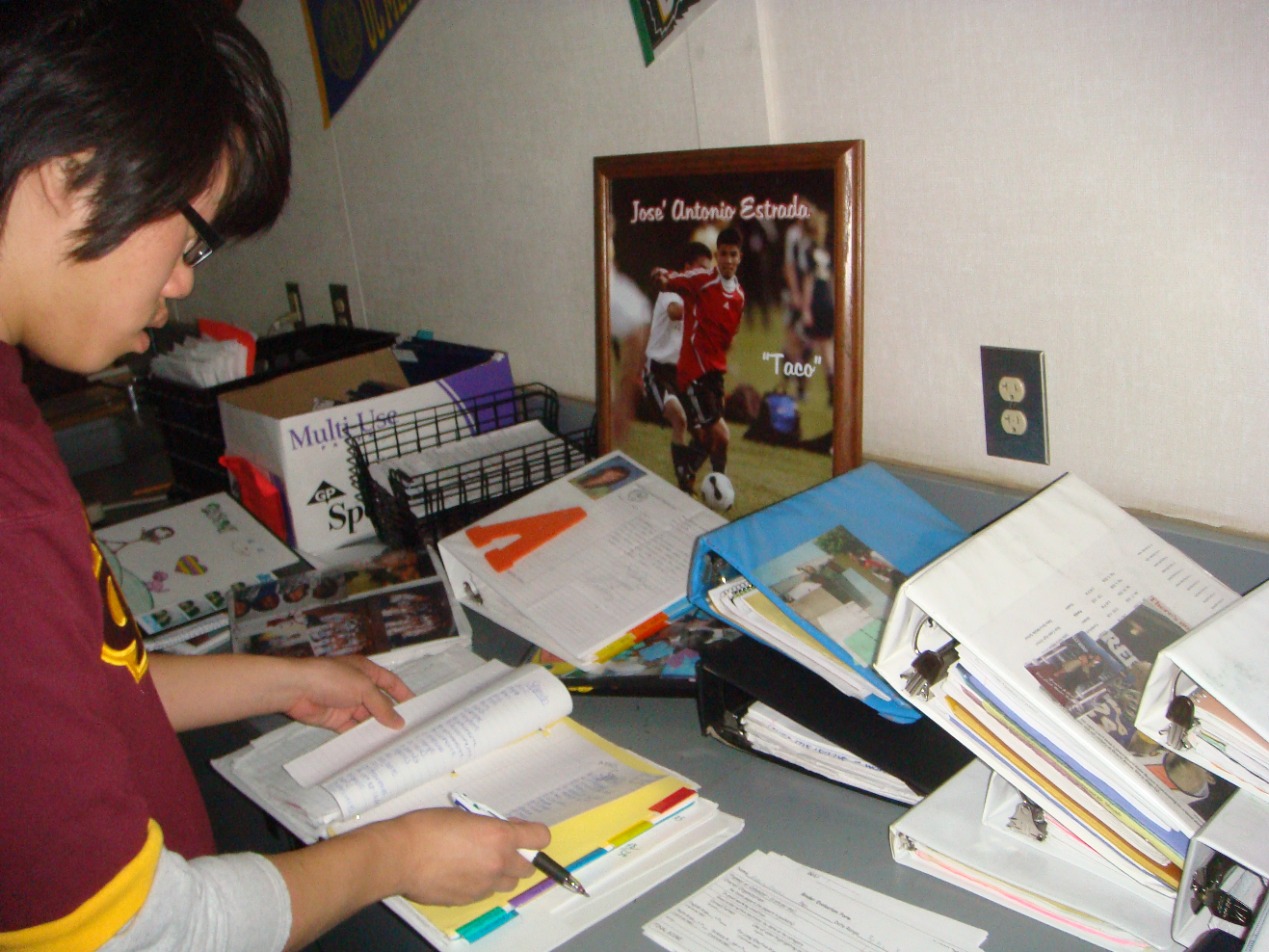 Pg. 9-10
The CORNELL WAY
The College-Readiness Skill of Focused Note-Taking
Pg. 11
Our Essential Question:
Why Does Structured Note-Taking Matter?
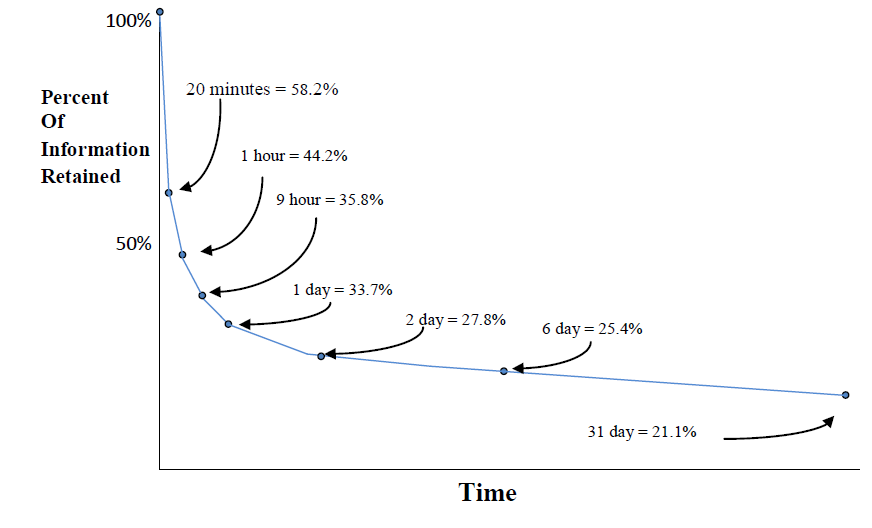 Four Elements of Cornell Notes
Note-Taking
Creating the format of your notes
Organizing your notes

Note-Making
Reviewing and revising the content of the notes
Noting key chunks of material in the notes
Exchanging ideas and collaborating 
	about the material
Pg. 44
Four Elements of Cornell Notes
Note-Interacting
Link all the learning together by writing a summary
Learn from your notes by studying them!

Note-Reflecting
Written feedback from a peer, tutor, or teacher
Address the feedback by focusing on one area of challenge
Your reflection over an entire unit and how your notes helped you learn and retain information
Note-Taking
Make sure that all notes taken and used in tutorials follow the Cornell note process.

Help students learn note-taking conventions.
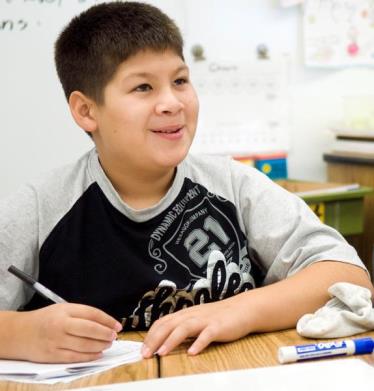 Note-Making
Help students learn to “chunk” their notes accurately and effectively.
Support the writing and refining of higher-level questions in the left column.
If possible, attend a content-area class with the students, take notes, and then compare your notes to theirs.
Note-Interacting
Have students read the summary from their notes out loud to the group as the group provides feedback.
Constantly ask students, “Have you been studying from your Cornell notes?”
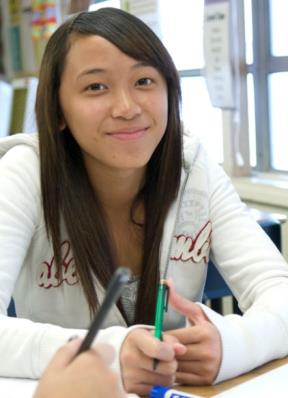 Note-Reflecting
Check for the quality and quantity of Cornell notes during binder checks, especially for students struggling in specific classes.
Ask students what aspect of Cornell notes they’re working on this week from their “Cornell Note Focused Goal Activity.”
CORNELL WAY
Find an elbow partner to compare notes. 
“Chunk” your notes.
Write a question in the left column that covers the material in the corresponding “chunk.”
Share your questions with your elbow partner.
Write a summary in the bottom section that addresses the Essential Question and each of the questions that they wrote.
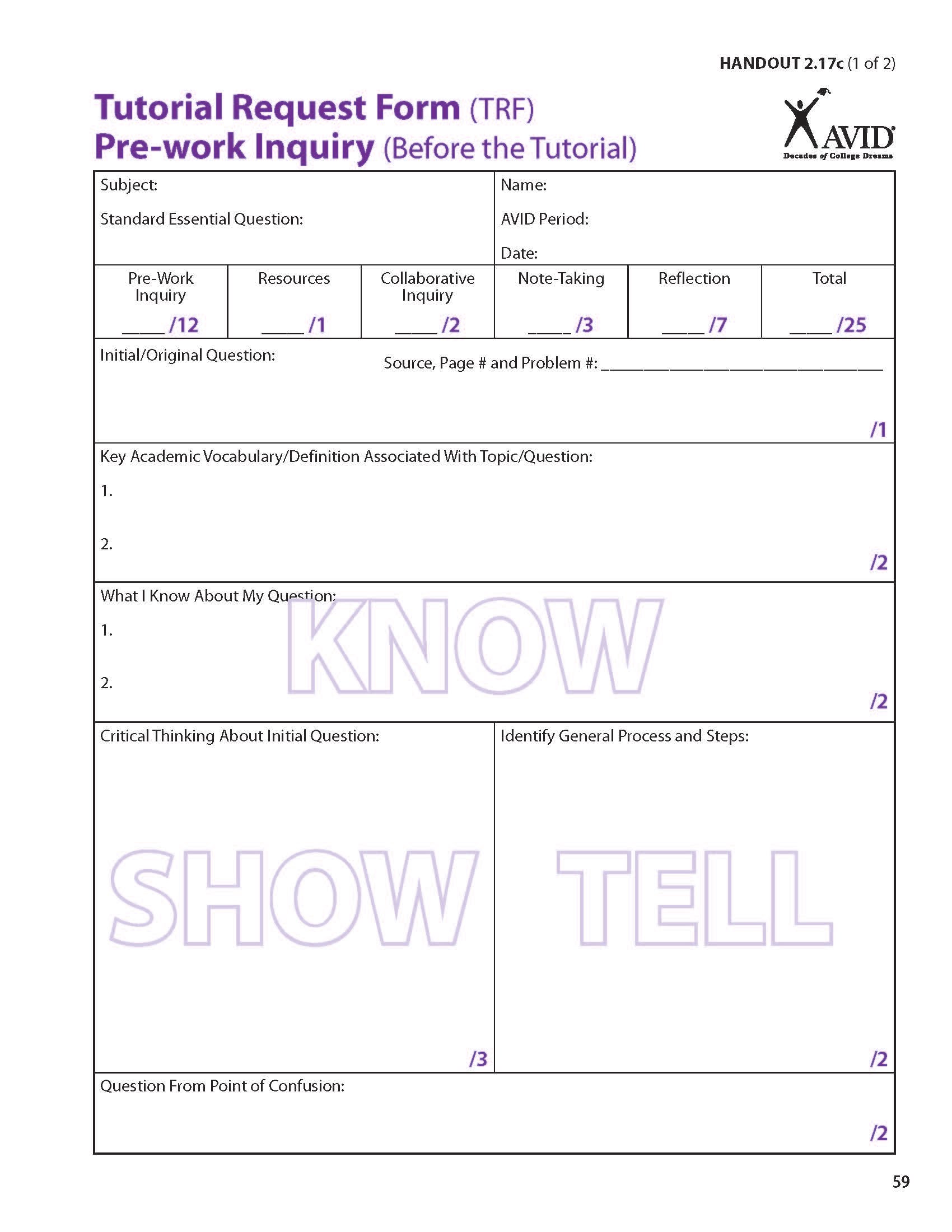 Before the Tutorial
Pg. 14
Where is Inquiry in the Tutorial Process?
Step 1:
In their academic classes, students take Cornell notes on the material presented in lectures, textbook readings, videos, handouts, etc.  

After class, students review their notes, interact with their notes, create questions in the column on the left, and write a summary at the bottom of the notes.
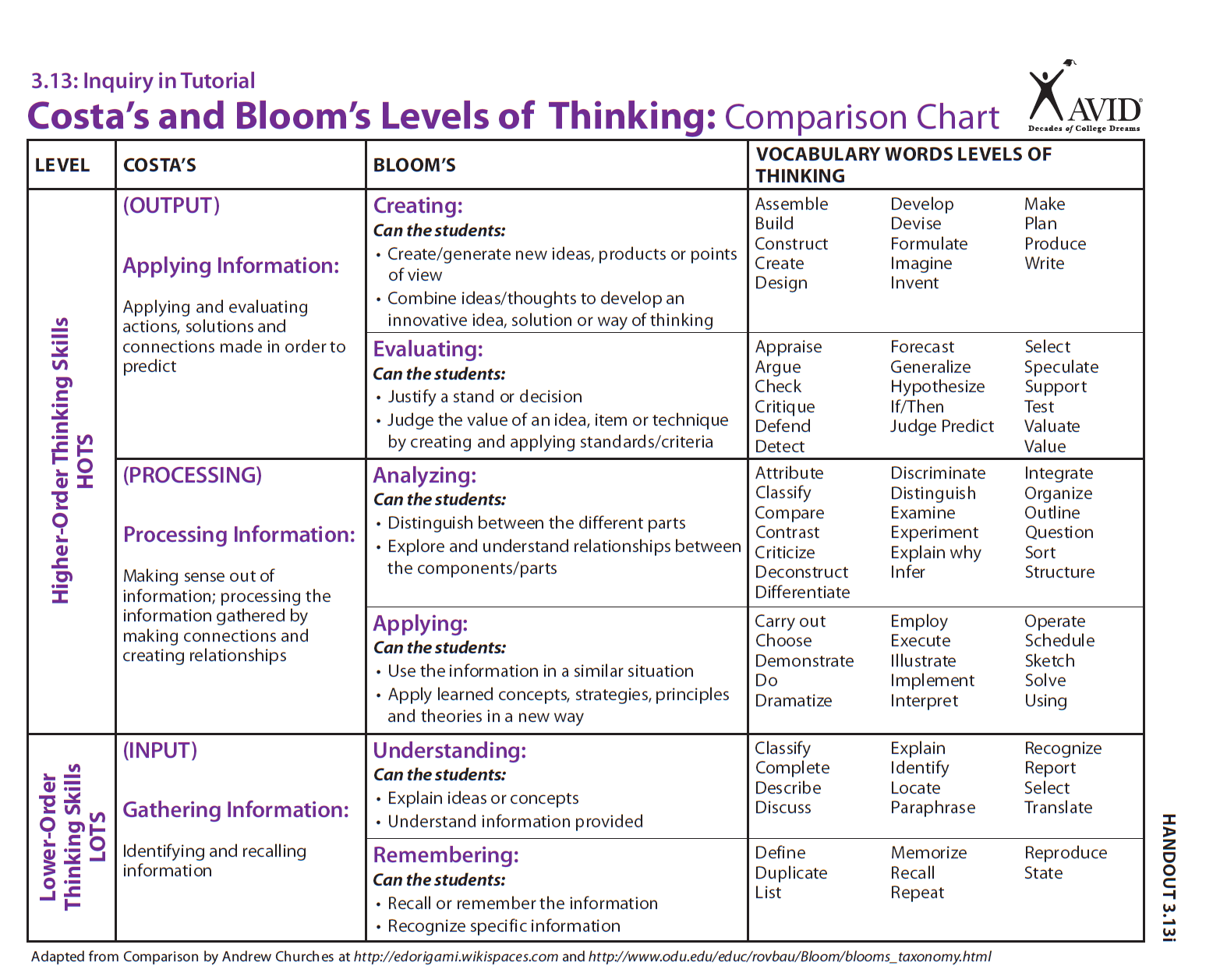 Pg. 17
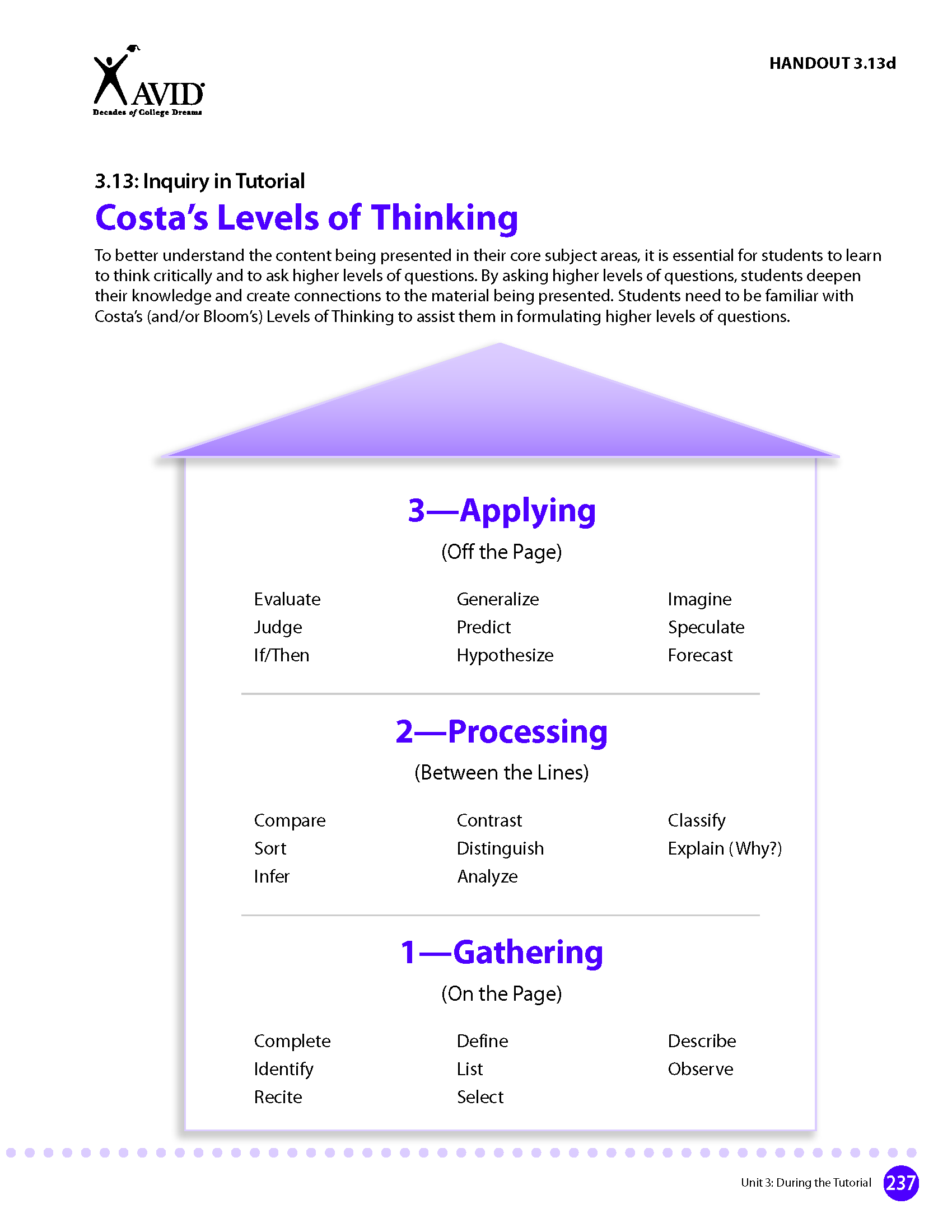 Costa’s Levels of Thinking
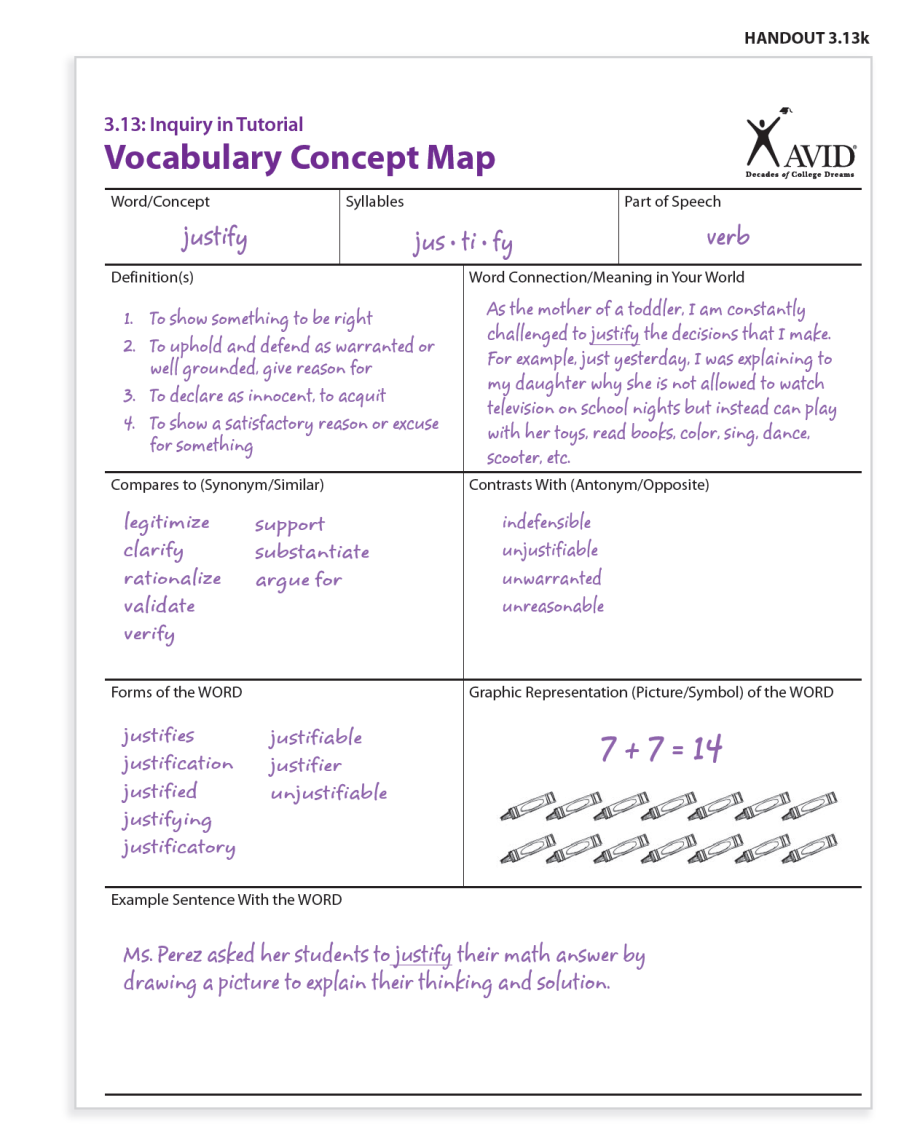 Vocabulary Concept Map
Pg. 90
Pg. 18-19
Preparing for Tutorials
Room Arrangement:
Desks/chairs are in a half-circle 
	 (horseshoe) next to the board.

Dividing into Groups:
Discuss how groups are formed.
Pg. 23
During the Tutorial
Pg. 25
Debrief
Which step of the 30-Second Speech was easiest for you as the tutor to coach? 
Which step was the most difficult to coach?  
If an AVID student were to ask you the purpose behind the 30-Second Speech, how would you respond?  
Where might the 30-Second Speech be applicable in a college setting?
30-Second Speech
Prompt: 
“What have you learned about setting up for and beginning a tutorial?”
Pg. 25
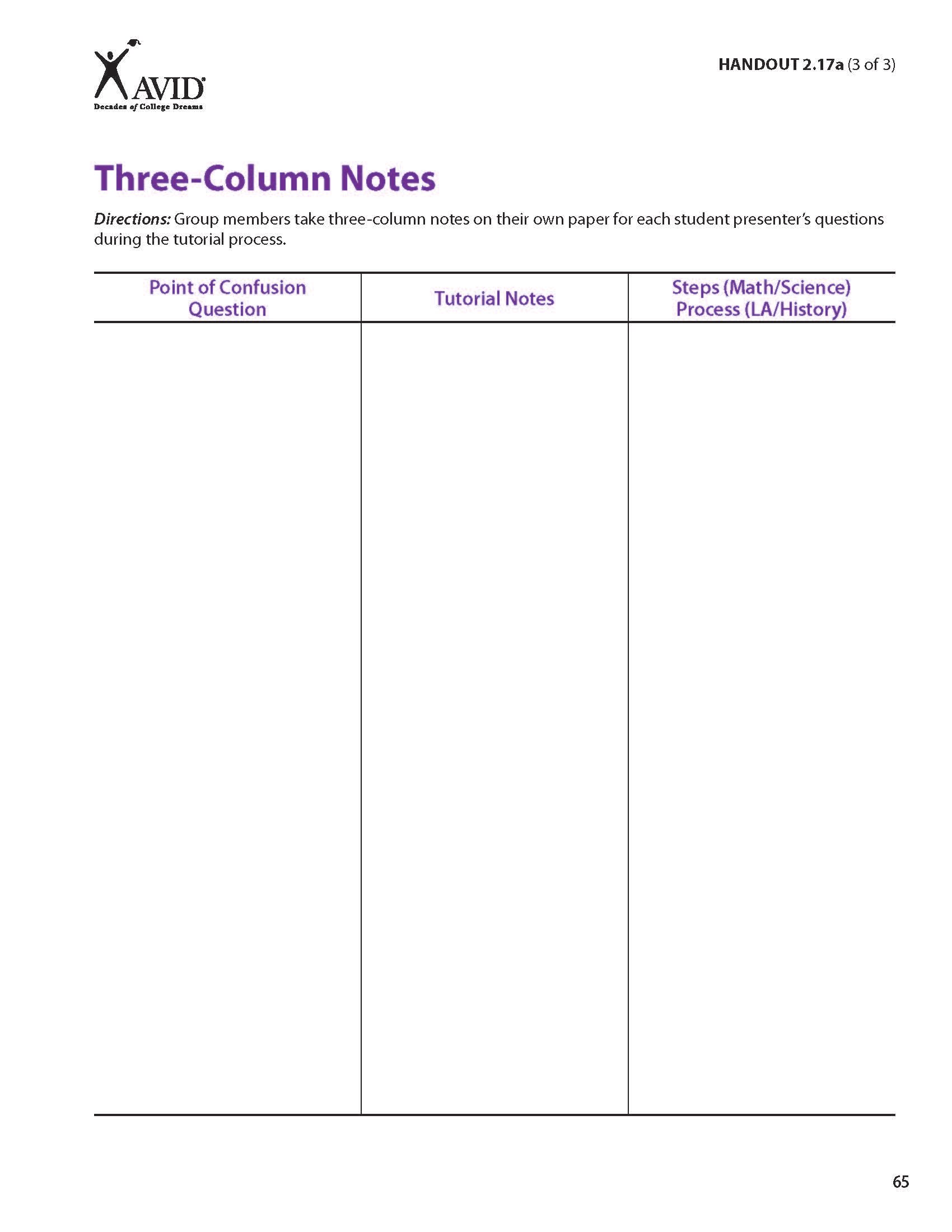 It’s All about the Process!
Pg. 29
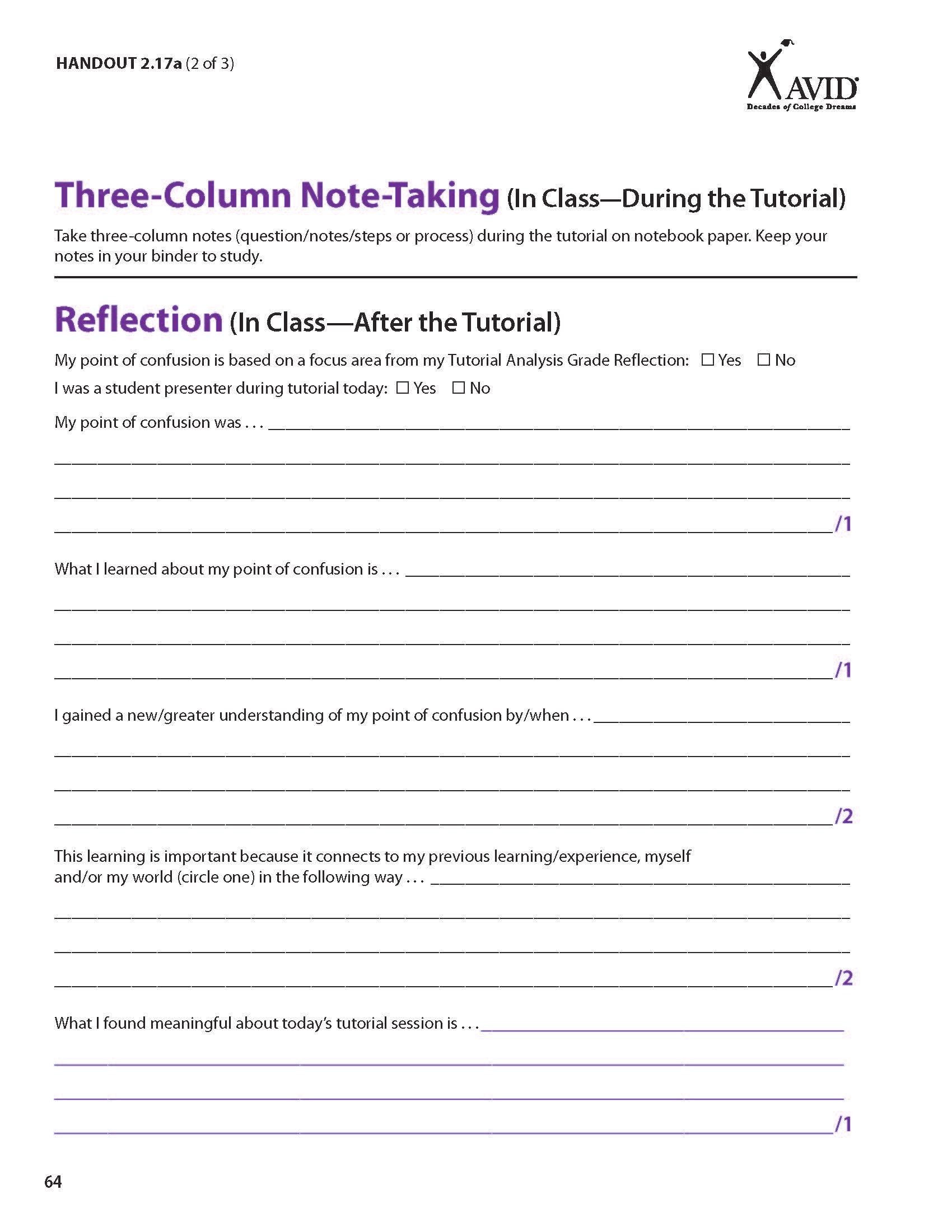 ReflectionWhat learning took place?What is the relevance?
Pg. 34
WICOR-izing Tutorials
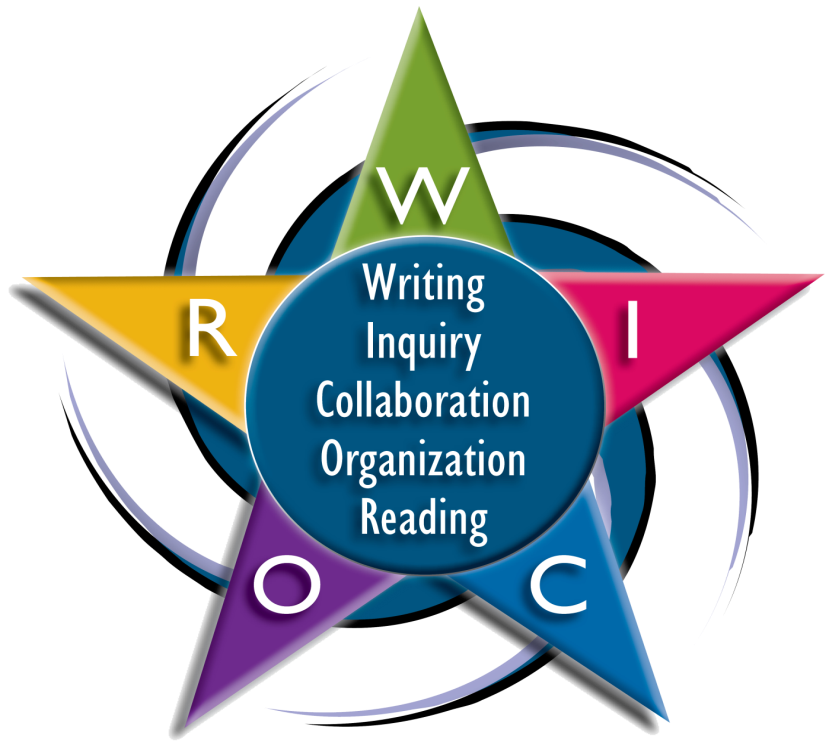 Pg. 35